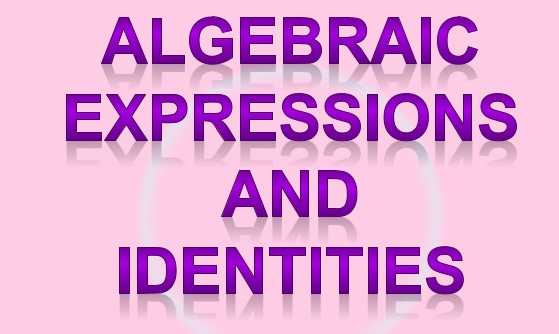 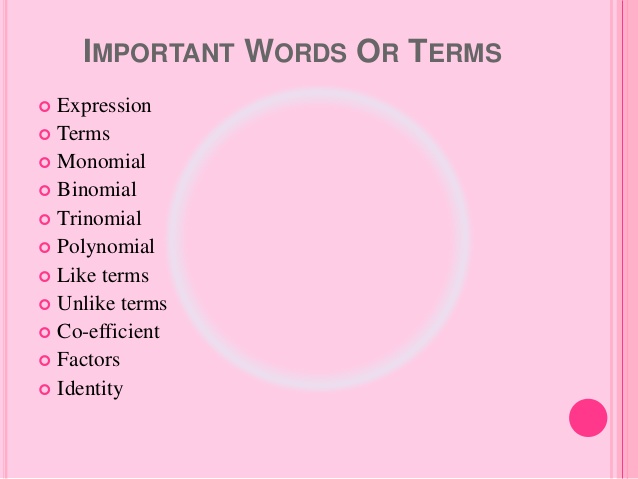 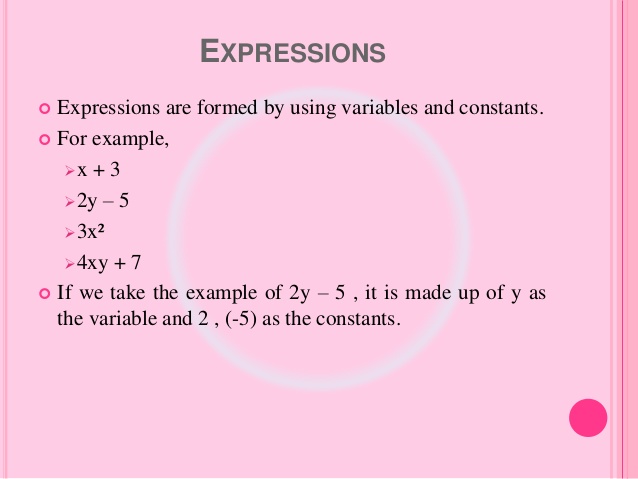 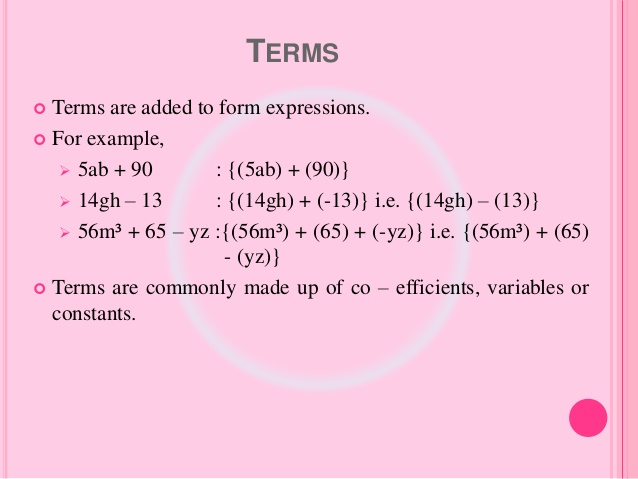 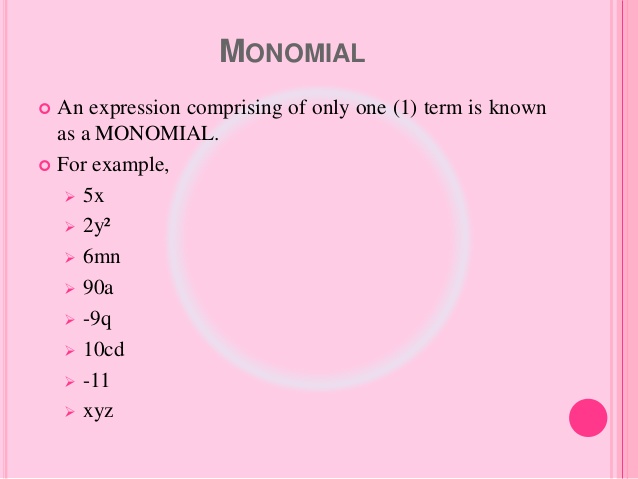 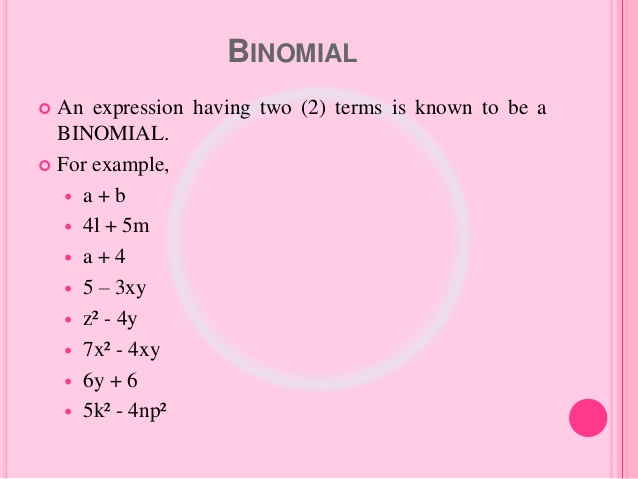 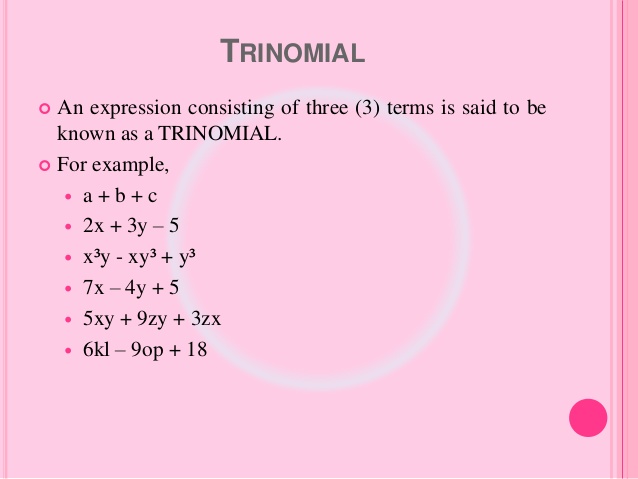 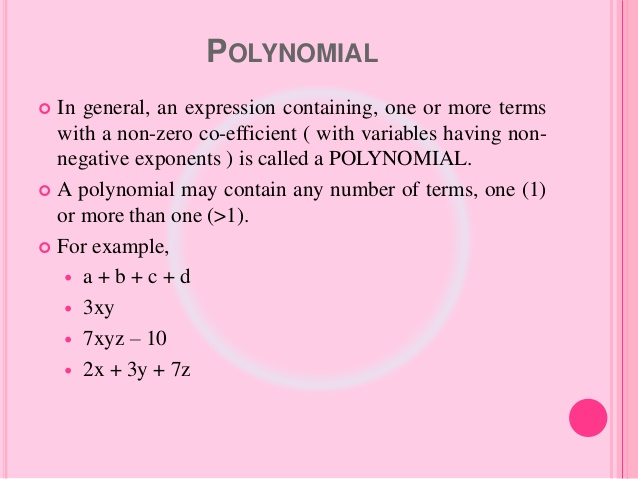 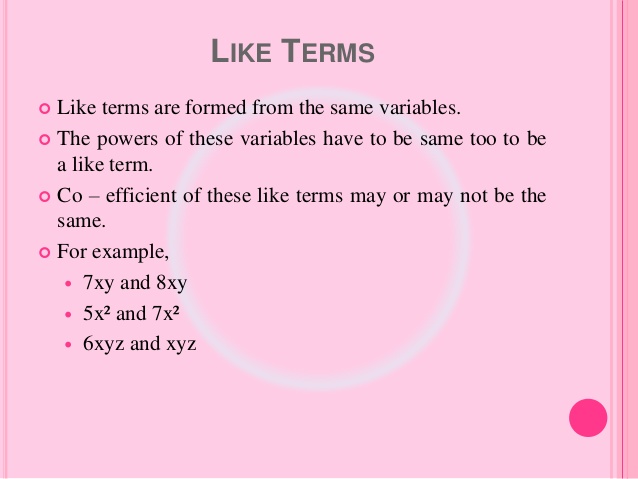 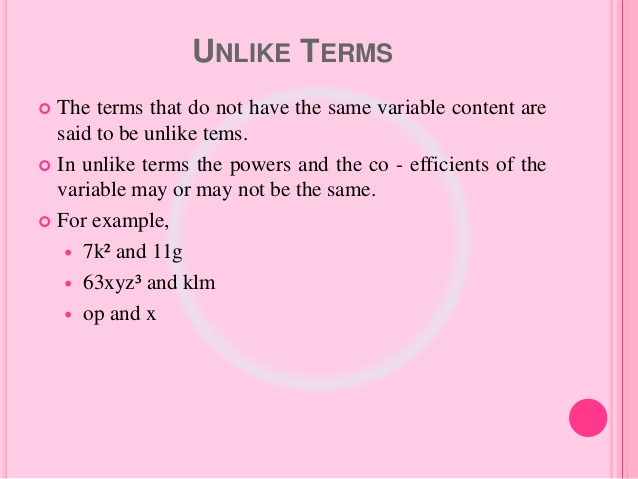 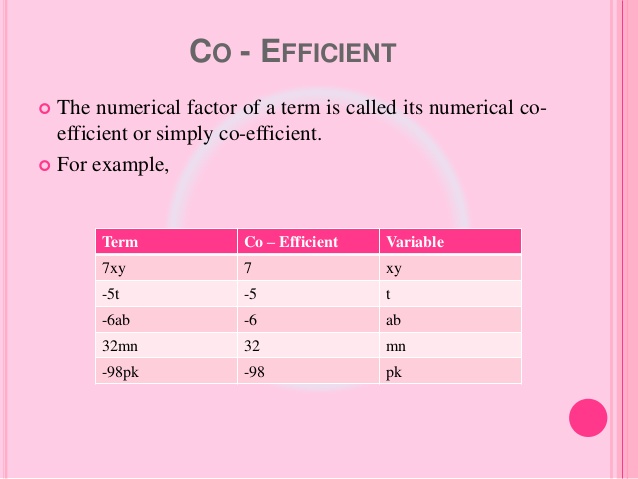 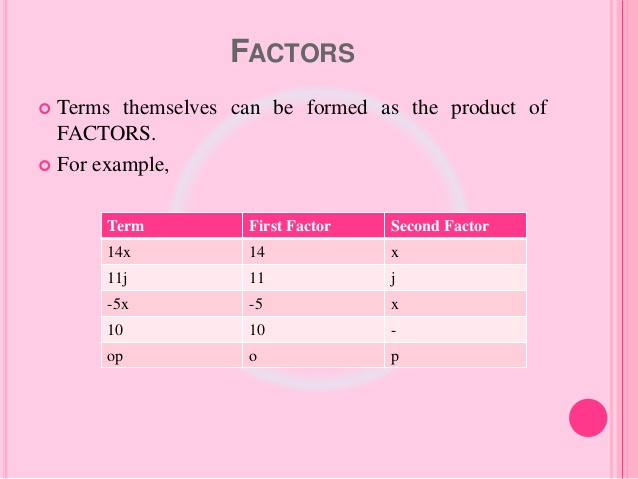 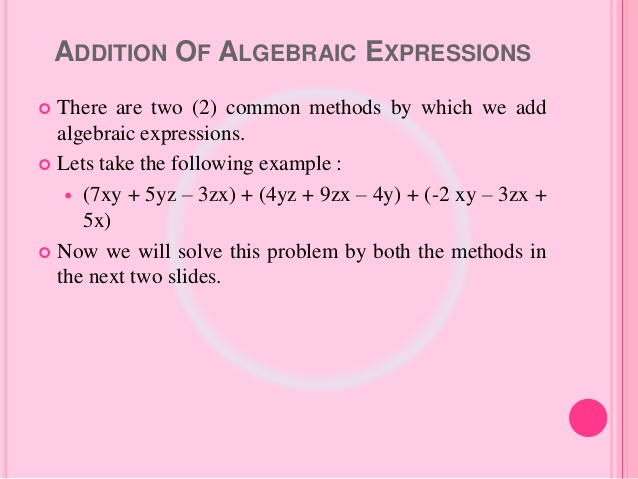 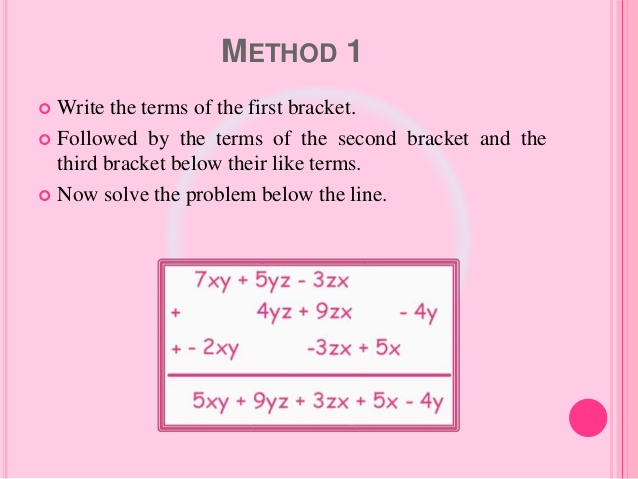 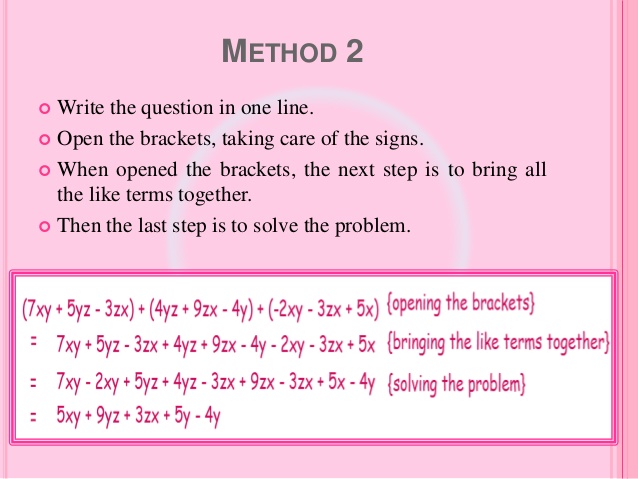 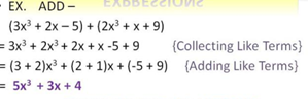 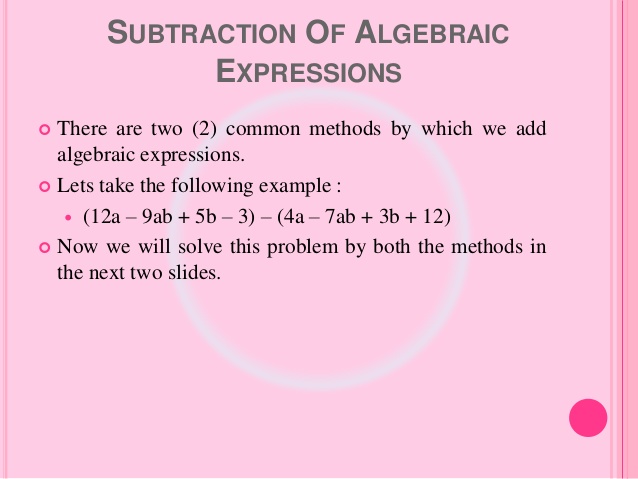 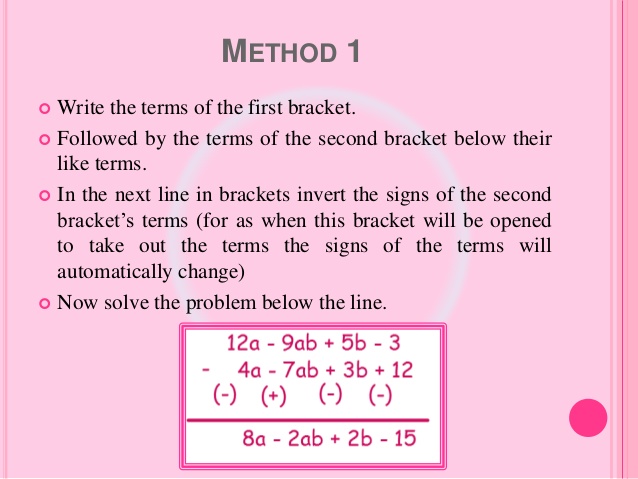 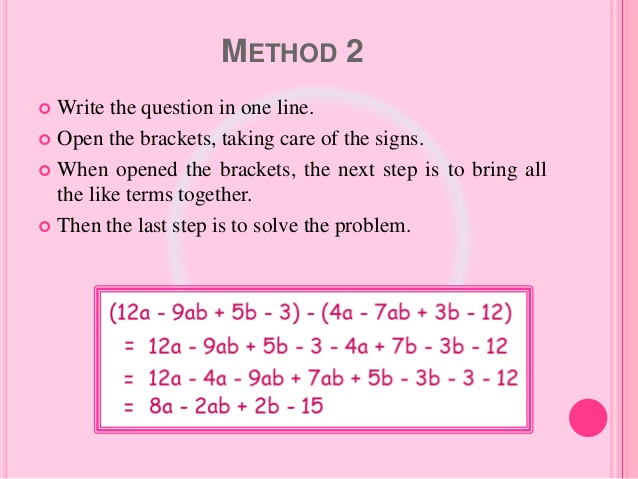 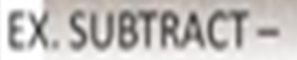 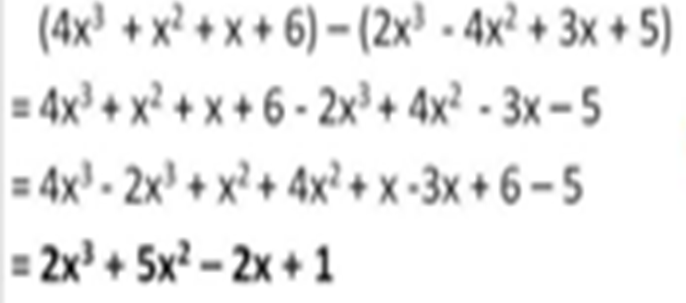 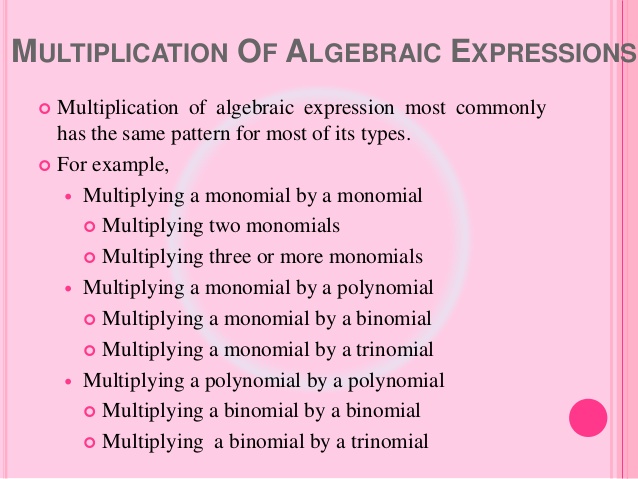 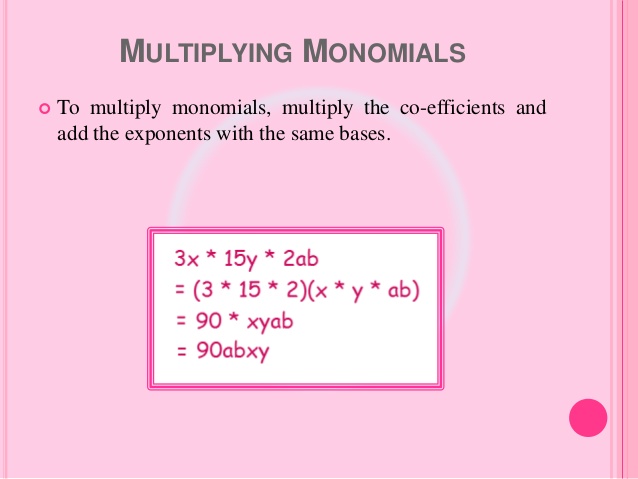 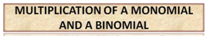 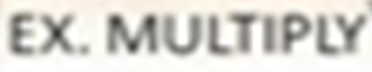 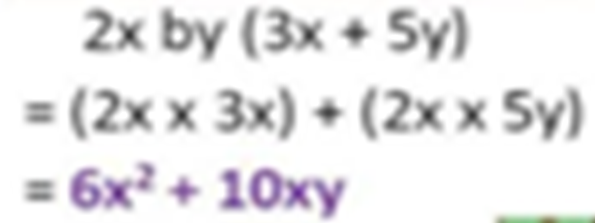 MULTIPLICATION OF A                 MONOMIAL BY A TRINOMIAL
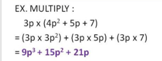 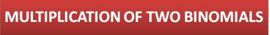 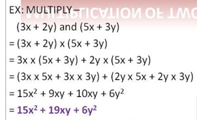 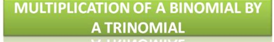 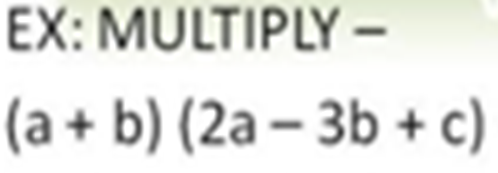 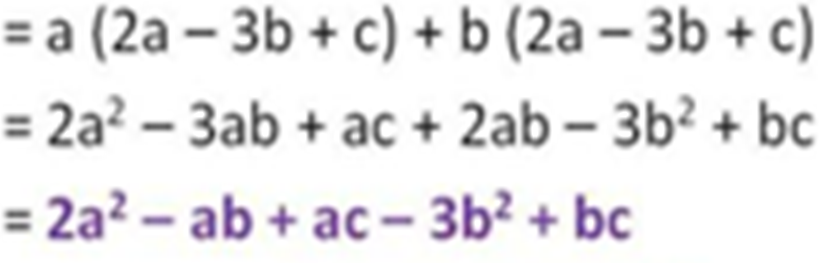 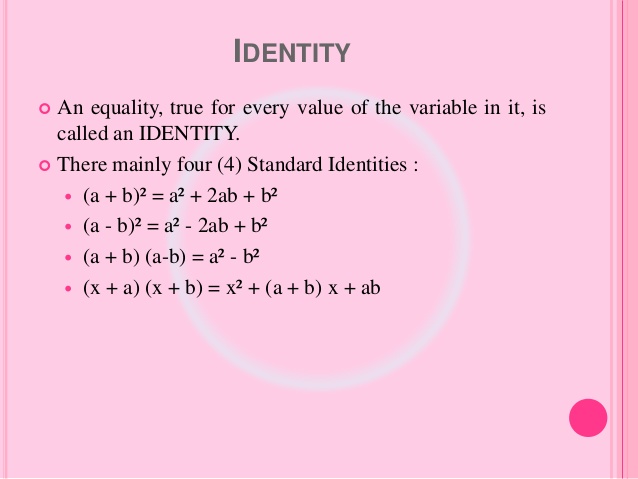 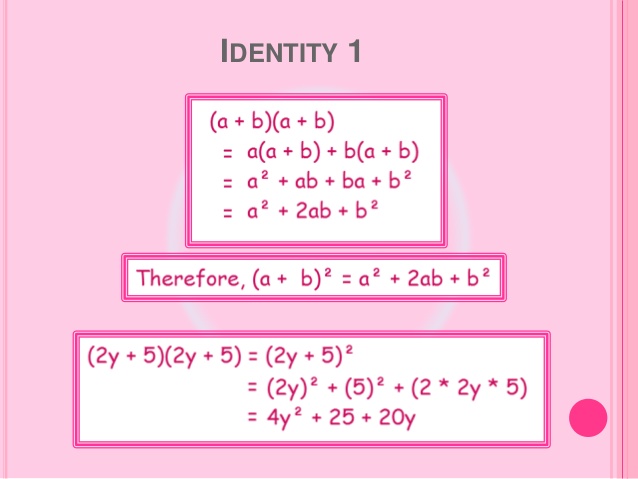 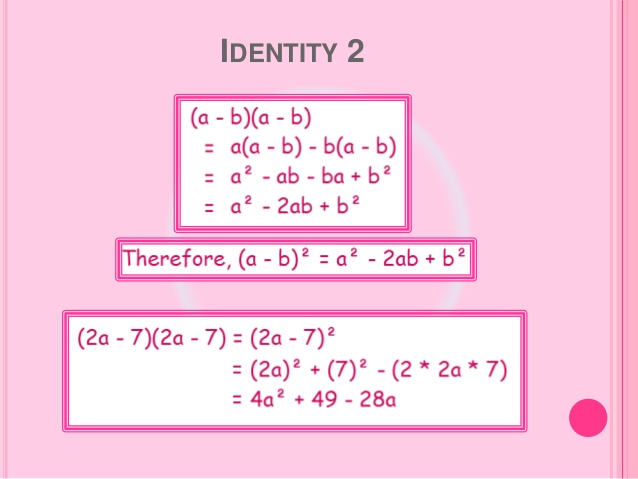 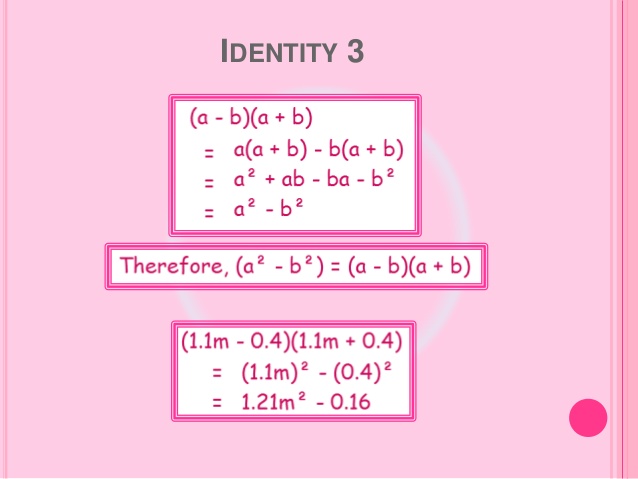 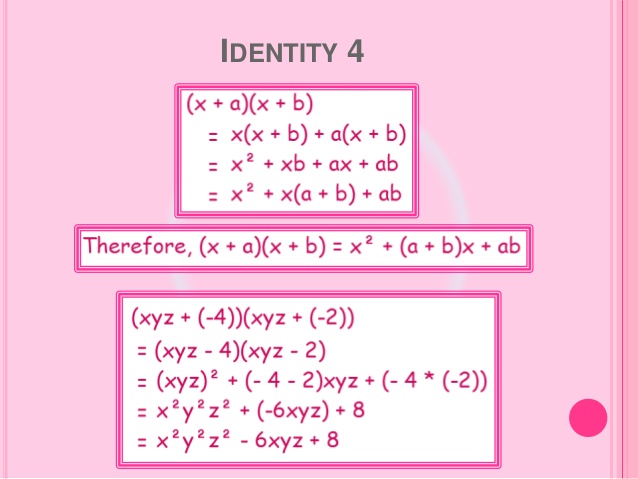 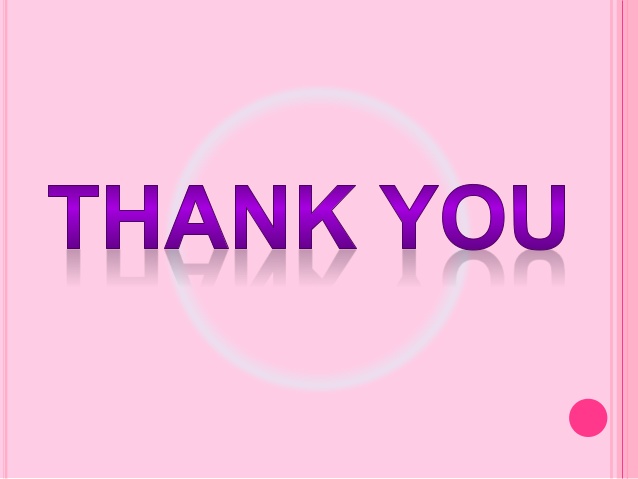